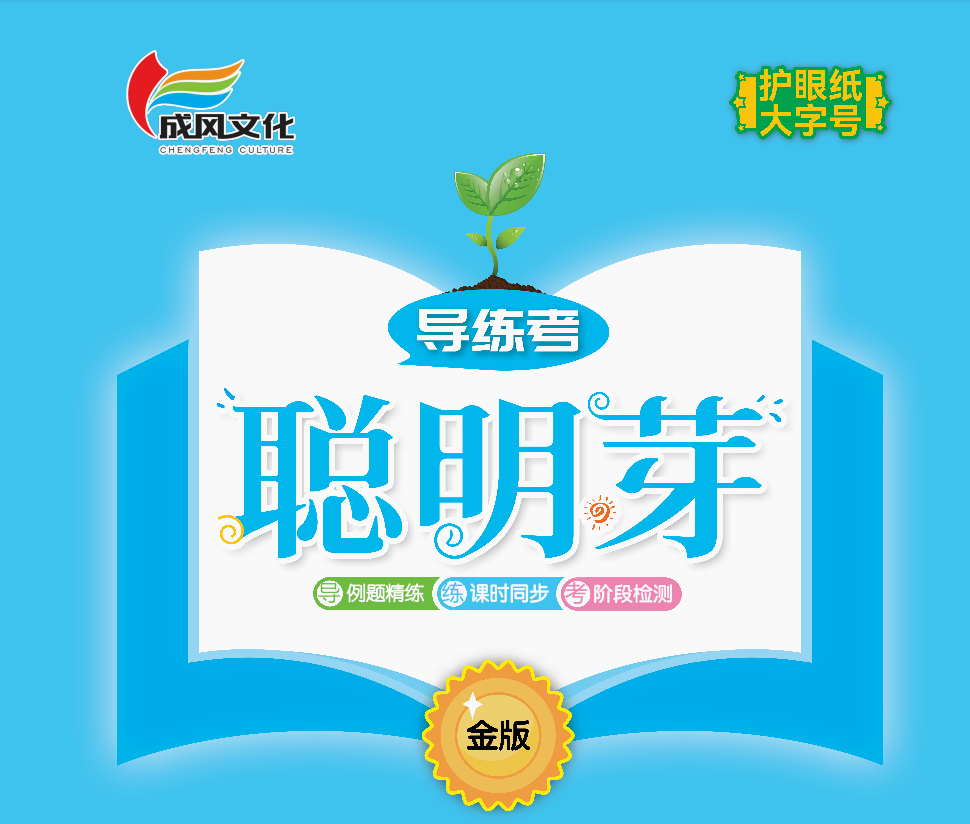 三  20以内数与减法
第6课时  美丽的田园
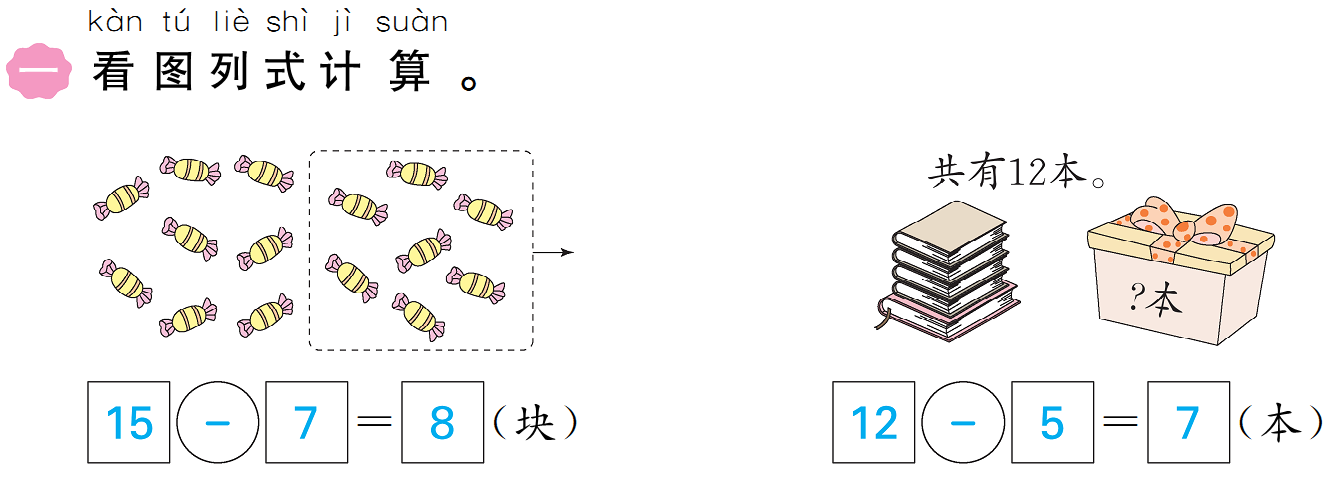 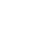 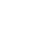 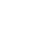 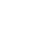 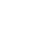 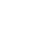 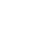 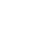 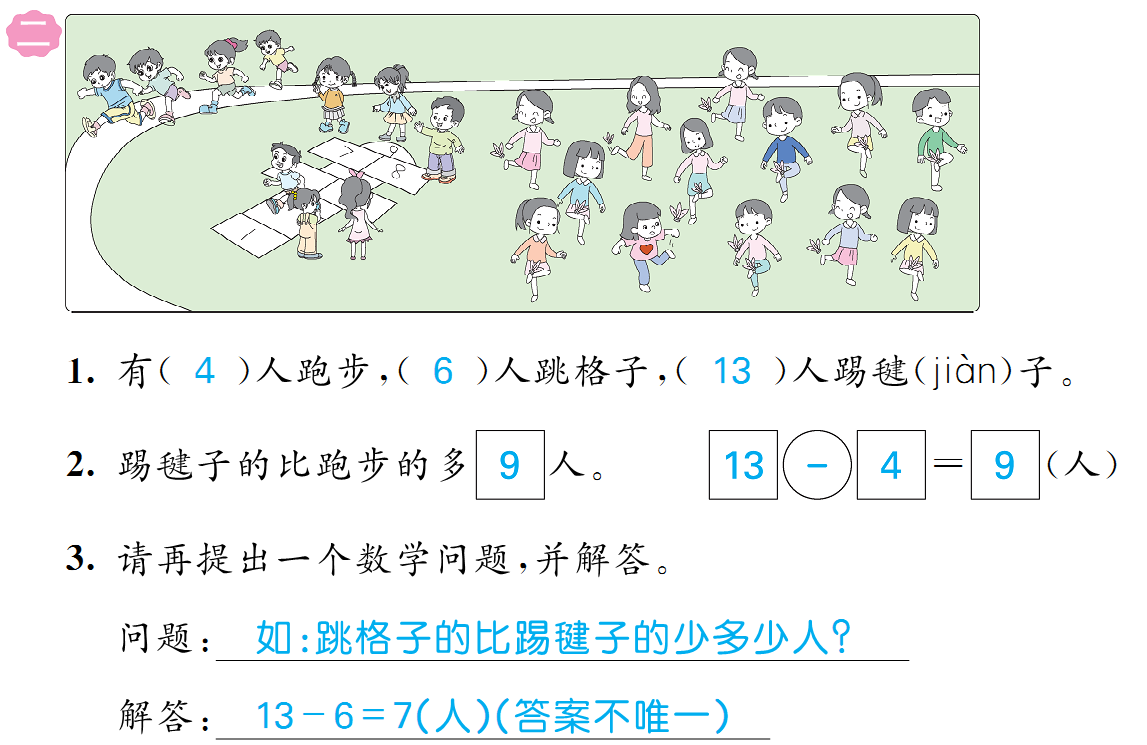 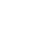 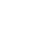 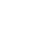 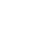 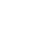 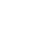 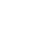 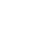 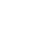 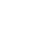 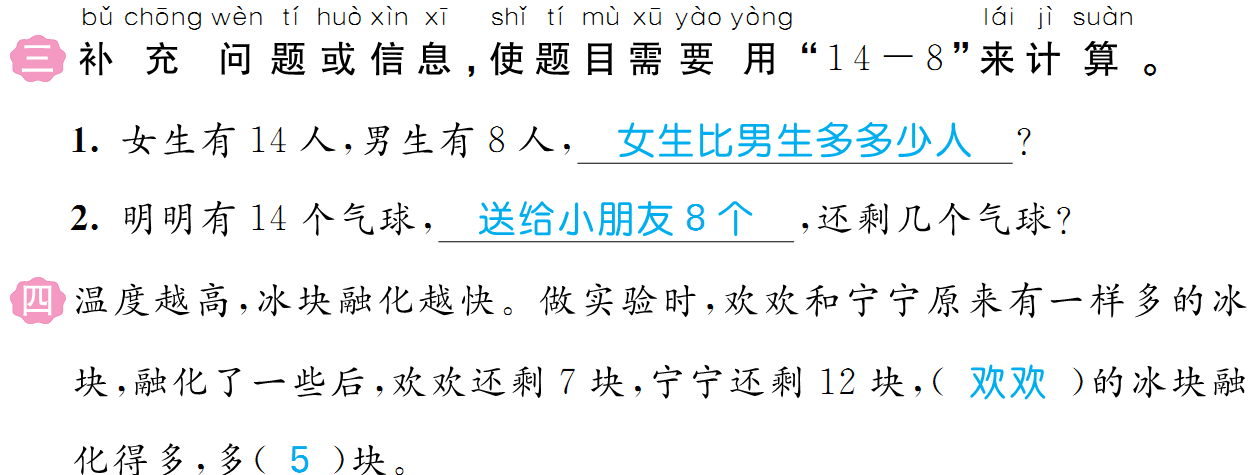 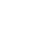 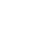 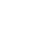 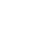 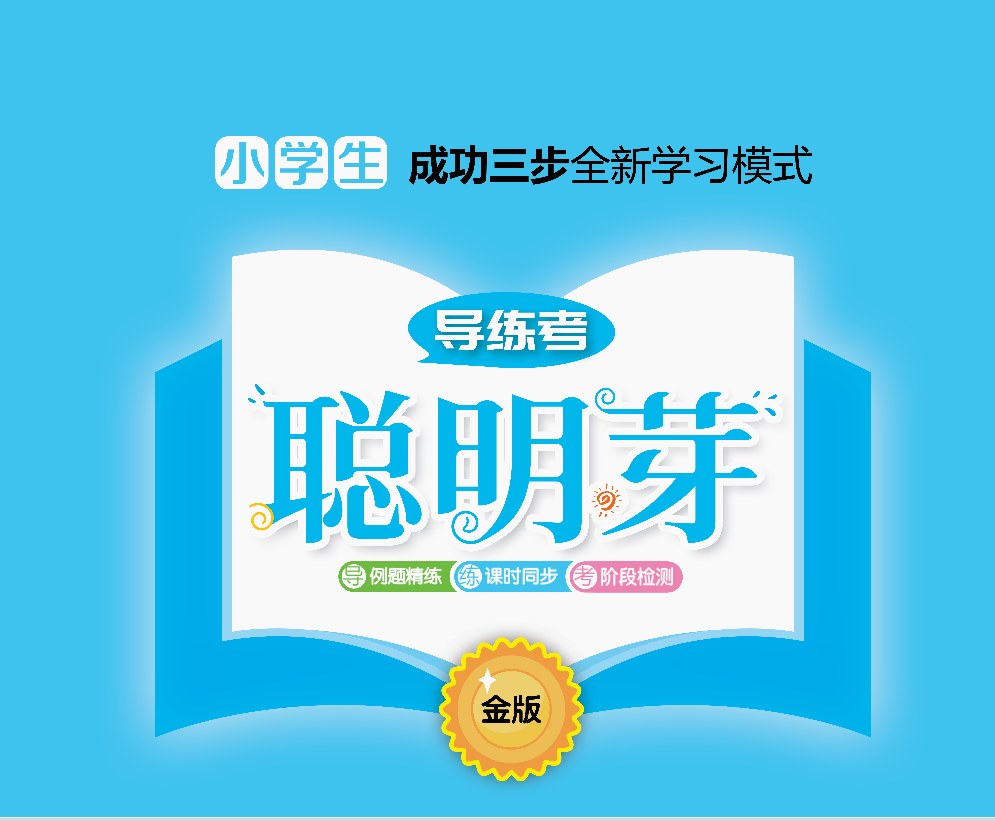